การพัฒนาทักษะหัวหน้างาน
Supervisory Skills Development
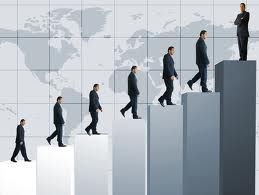 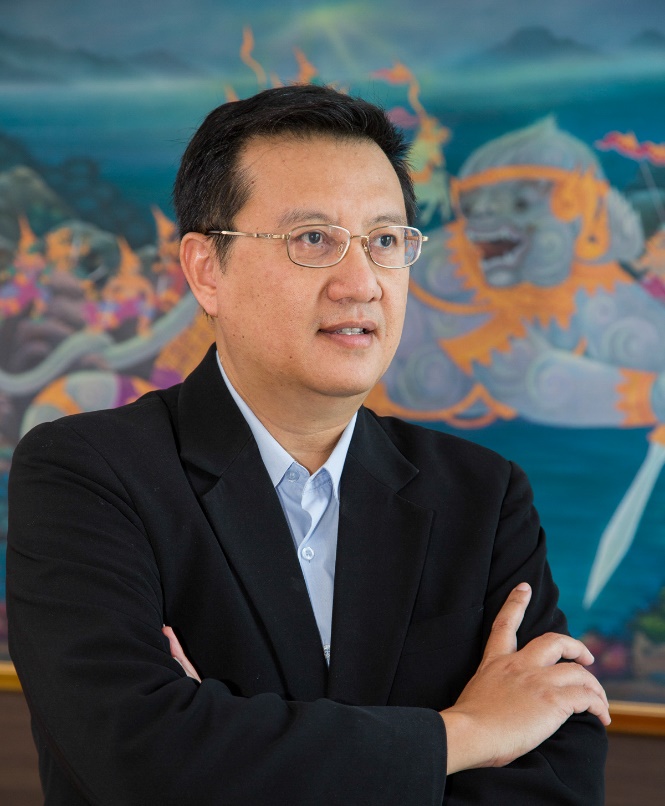 วิทยากร
บุญสืบ   ปัญญา
กรรมการผู้จัดการ / ที่ปรึกษา
สถาบันที่ปรึกษาและพัฒนา ไอ-ทีม บริษัท ไอ-ทีม จำกัด
    : boonsueb@hotmail.com 
            : www.facebook.com/boonsueb
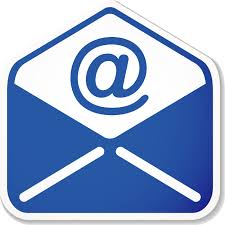 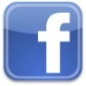 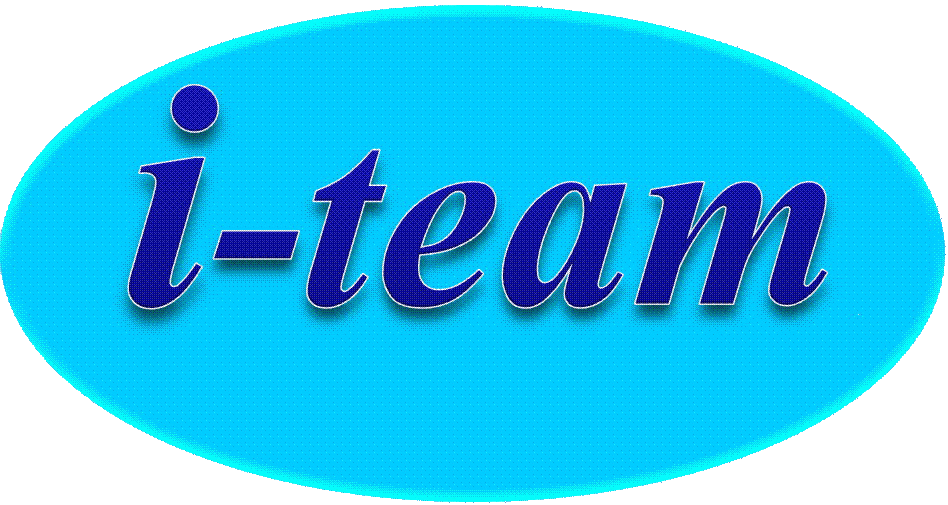 1
มุมมอง
การบริหารงาน
ยุคใหม่
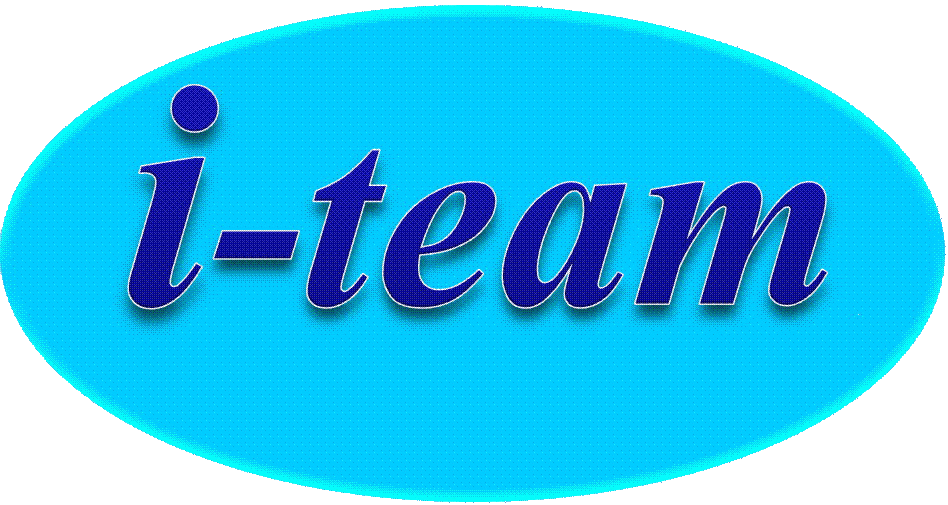 2
เป้าหมายของการบริหาร
ความสำเร็จ
ความสุข
ความเต็มใจ
งาน
คน
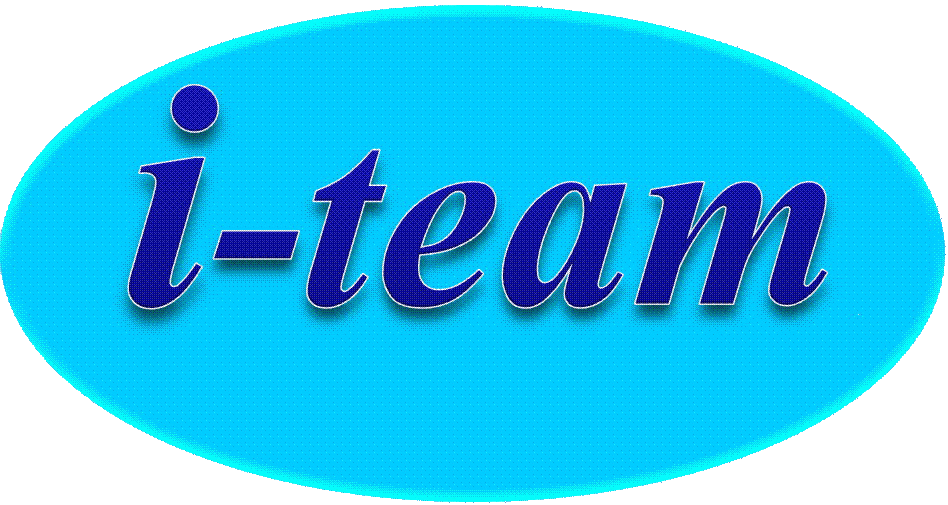 3
มุมมองการบริหารแบบเดิม
_________________________________________________________________________________________________________________________________________________________
ผู้บริหารระดับสูง
ผู้บริหารระดับกลาง
ผู้บริหารระดับต้น
พนักงานปฏิบัติการ
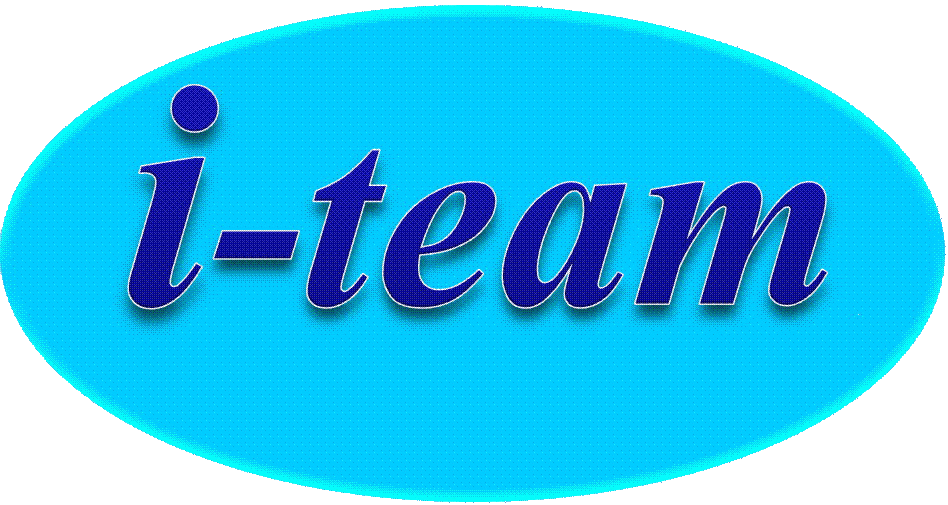 4
มุมมองการบริหารแบบใหม่
สินค้า / ลูกค้า / Supplier / Agency / Vendor
___________________________________________________________________________________________________________________________________________________________________________
พนักงานปฏิบัติการ
ผู้บริหารระดับต้น
ผู้บริหารระดับกลาง
ผู้บริหารระดับสูง
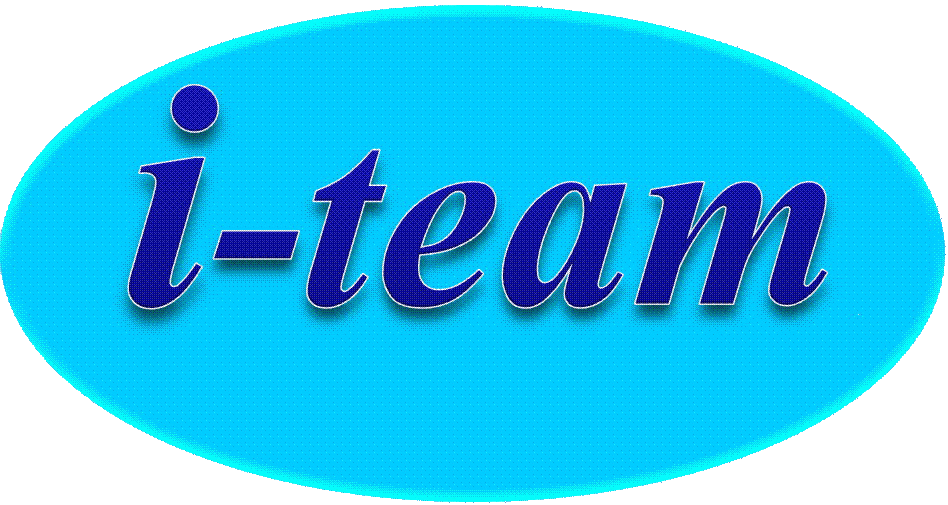 5
ภาวะผู้นำ 
กับ หัวหน้างาน
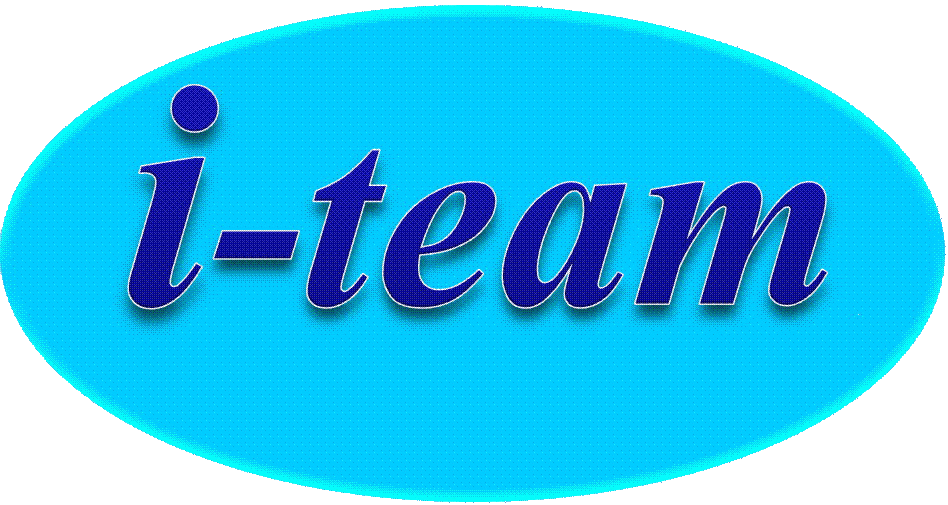 6
ภาวะผู้นำ
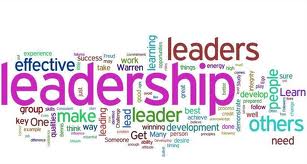 การปฏิบัติใดๆ ที่ทำให้คนในกลุ่มหรือในหน่วยงานยอมทำงานให้สำเร็จตามเป้าหมายที่ต้องการหรือกำหนดไว้
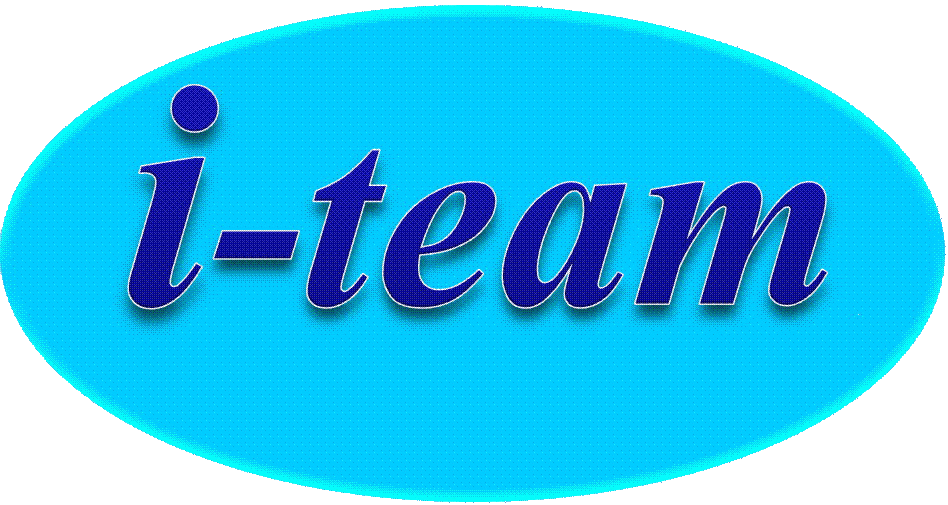 7
ประเด็นวิเคราะห์ของกลุ่ม
พฤติกรรมการบริหารตามสไตล์ของท่าน มี จุดเด่น 
   ที่ส่งผลต่อการบริหารงานและคน อย่างไรบ้าง

 พฤติกรรมการบริหารตามสไตล์ของท่าน มี จุดอ่อน 
   ที่ส่งผลต่อการบริหารงานและคนอย่างไรบ้าง

 จากการวิเคราะห์ข้างต้น  ท่านจะตั้งชื่อสไตล์
    ของท่านว่า สไตล์อะไร
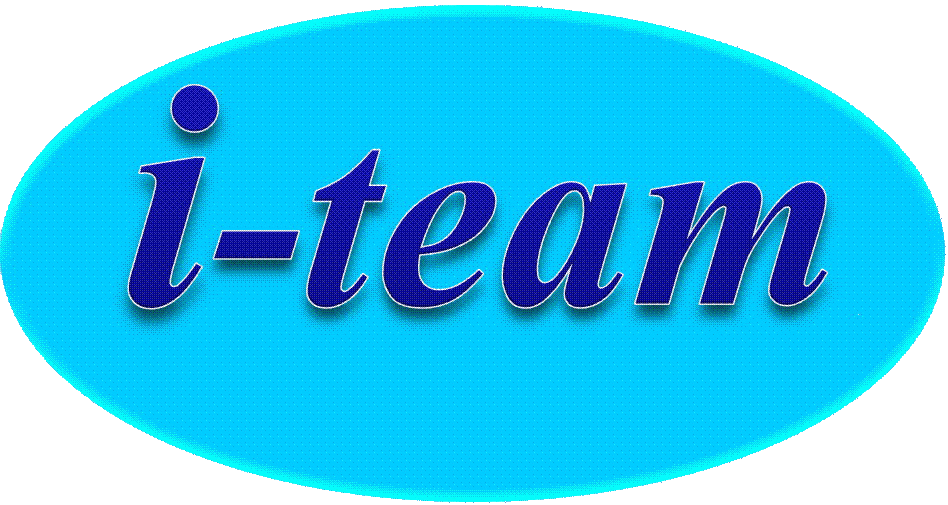 8
การปรับใช้ภาวะผู้นำ
ให้เหมาะกับสถานการณ์
คน
ระดับทักษะ
ความรับผิดชอบ
งาน
ความเร่งด่วน
ความผิดพลาด
ความยาก 
ซับซ้อน
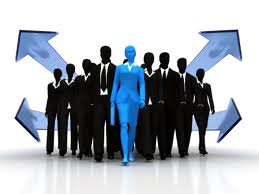 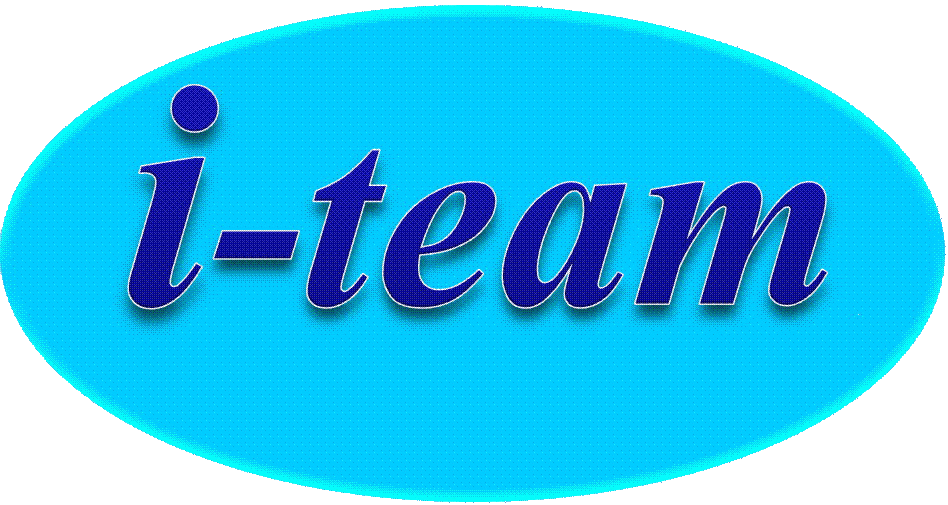 9
ตนเองรู้
ตนเองไม่รู้
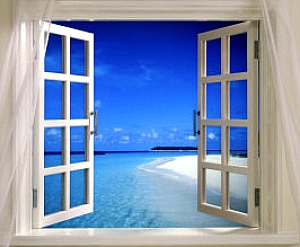 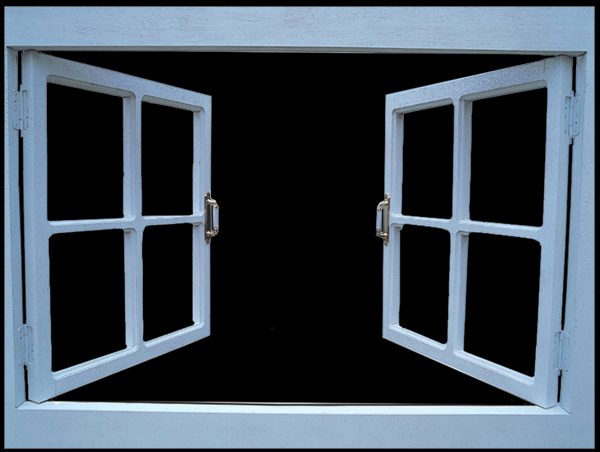 ผู้อื่นรู้
หน้า
ต่าง
ชีวิต
จุดบอด (Blind Area)
เปิดเผย (Public Area)
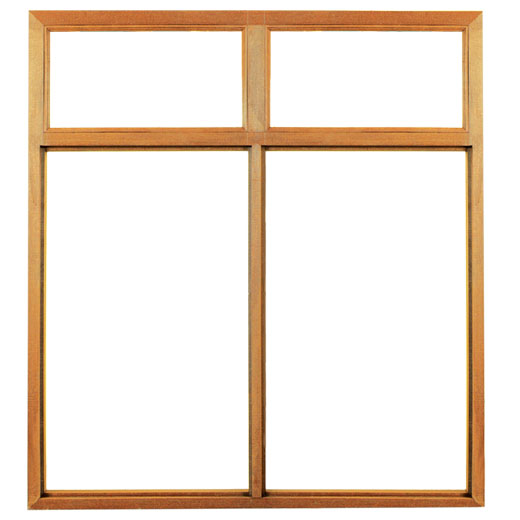 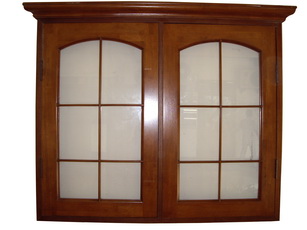 ผู้อื่นไม่รู้
ซ่อนเร้น (Hidden Area)
ไร้สำนึก (Unknown Area)
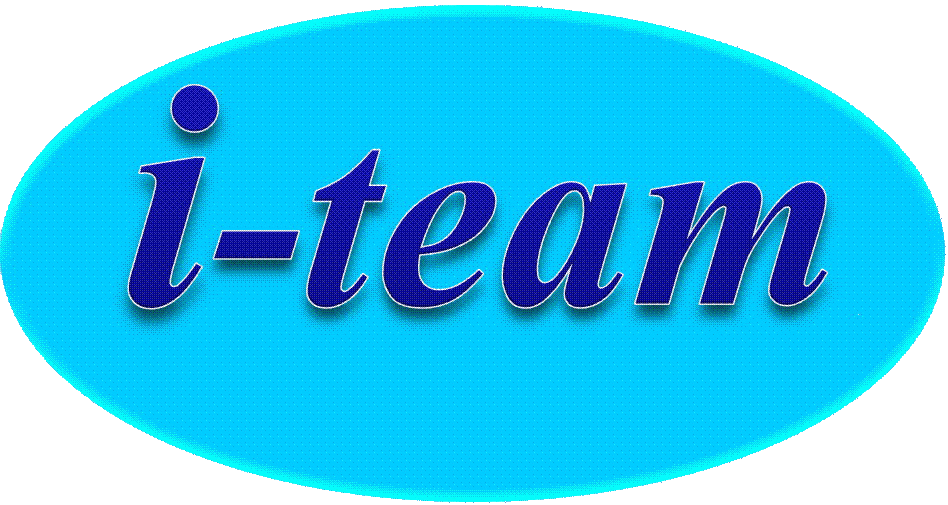 10
คนชอบ
                    อนุมาน
คนมีพฤติกรรม
    แตกต่างกัน
ธรรมชาติของคนกับ พฤติกรรม
การทำงาน
คน เป็น
สัตว์สังคม
คน คาดหวัง 
 ผลลัพธ์จาก
 สิ่งที่ทำ
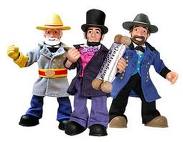 คน ใช้ทั้ง
เหตุผลและอารมณ์
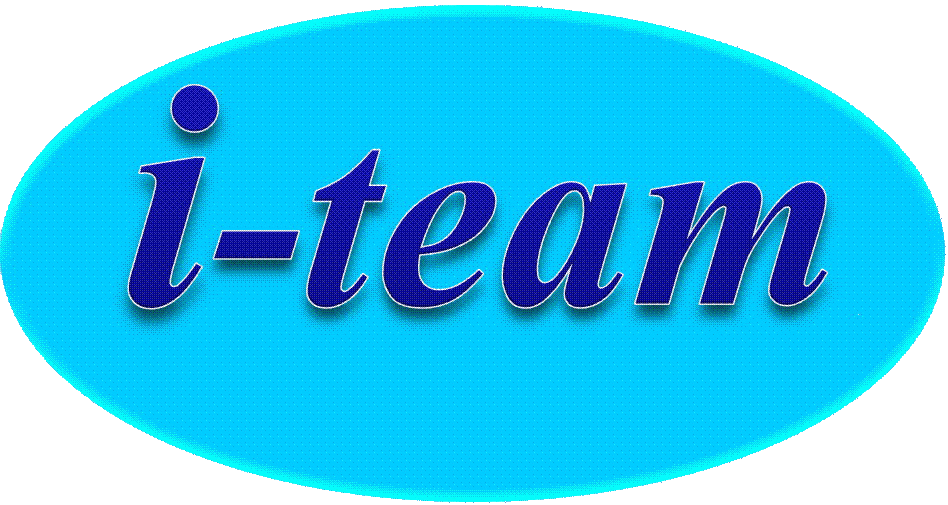 11
การสื่อสารในงาน
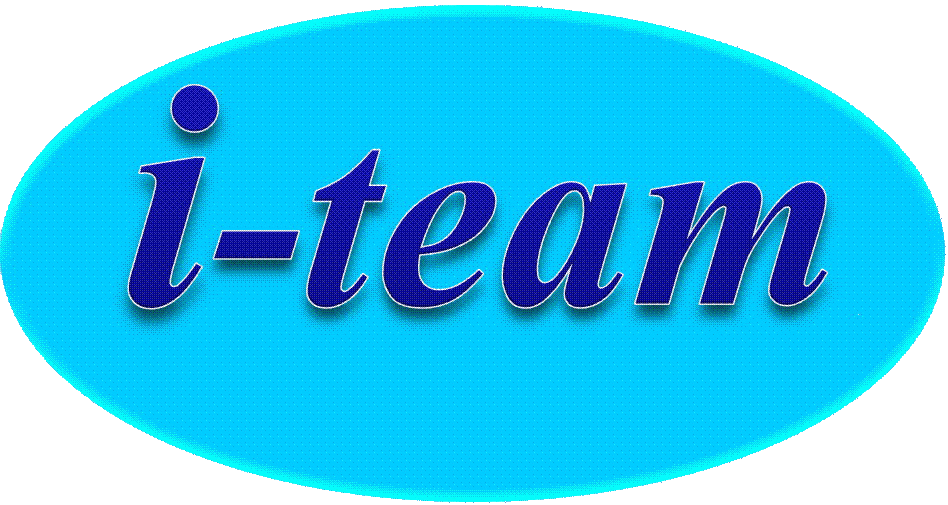 12
การสื่อสารที่มีประสิทธิภาพ
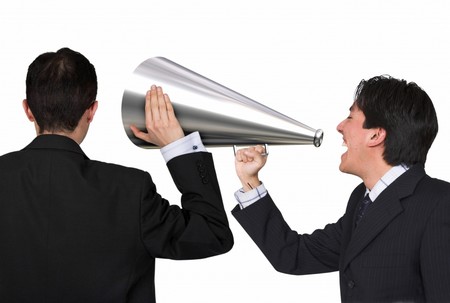 เข้าใจตรงกัน
ทำได้ถูกต้อง
ด้วยความเต็มใจ
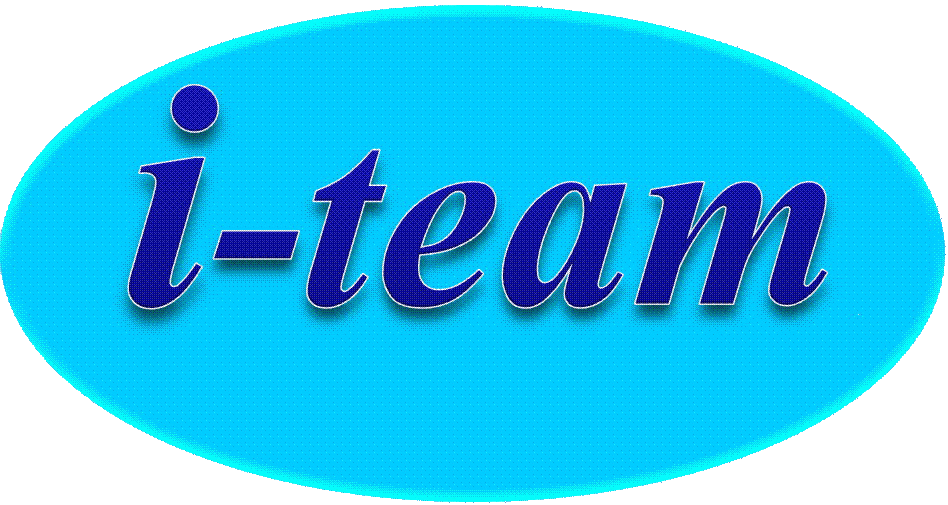 13
บัญญัติ 7 ประการ ของการสื่อสารที่มีประสิทธิภาพ
4. สื่อโดยอิงกับประสบการณ์เดิม
3. เลือกวิธีสื่อสารที่เหมาะสม
2. สร้างความคิด ความเข้าใจ ในเรื่องที่จะสื่อ
1. ระบุจุดประสงค์ เป้าหมายให้ชัดเจน
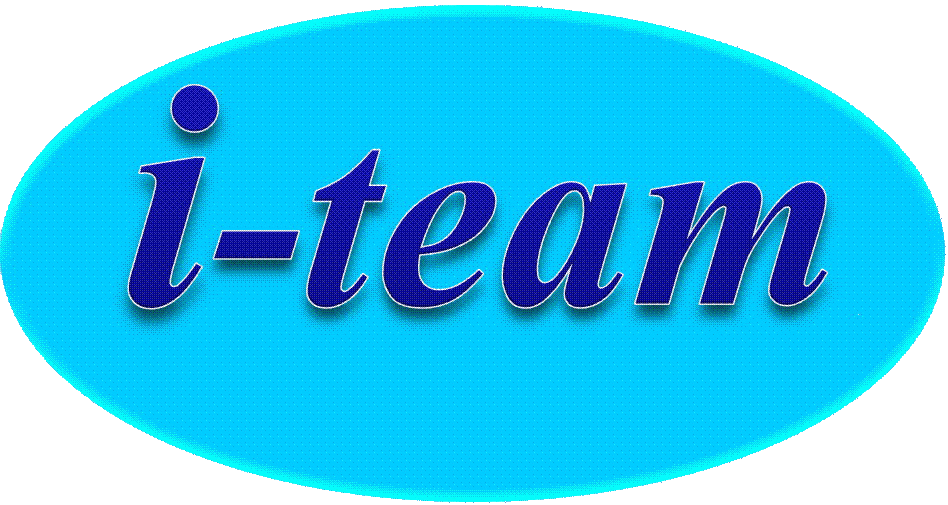 14
บัญญัติ 7 ประการ ของการสื่อสารที่มีประสิทธิภาพ
7. ตรวจสอบความเข้าใจให้ตรงกัน
6. เน้นย้ำข้อมูลสำคัญช่วงเริ่มต้น หรือปิดท้าย
5. เปลี่ยนความจำระยะสั้น เป็นความจำระยะยาว
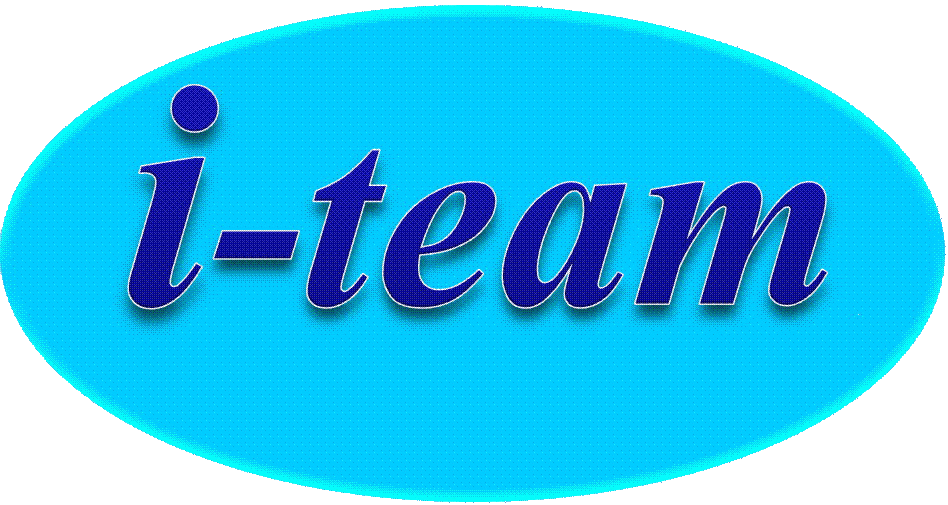 15
ทักษะการฟัง
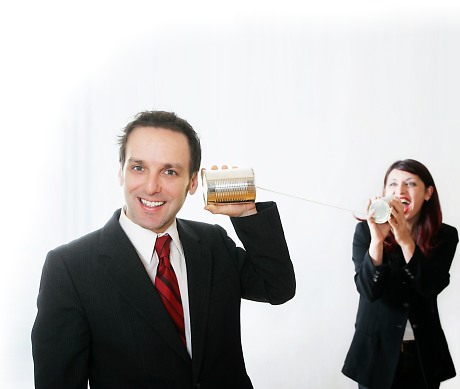 แสดงท่าทีสนใจ
 หยุดกิจกรรมต่างๆ
 มองผู้พูด
 ตั้งใจฟัง
 ตอบคำถาม หรือ ถามเพิ่มเติม
 จับความหมายของผู้พูด
 ยืนยันคำพูด
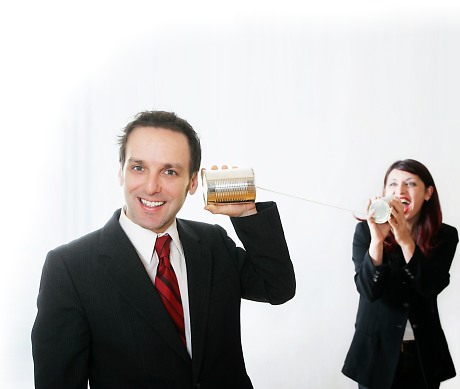 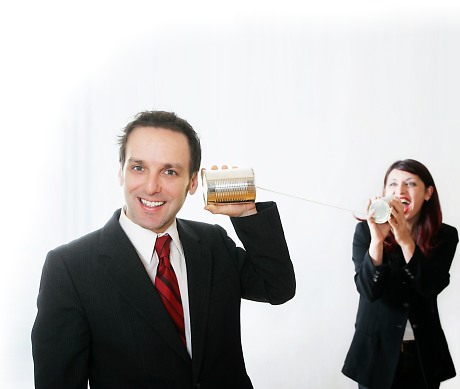 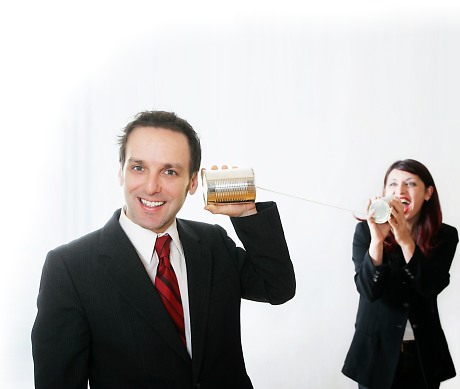 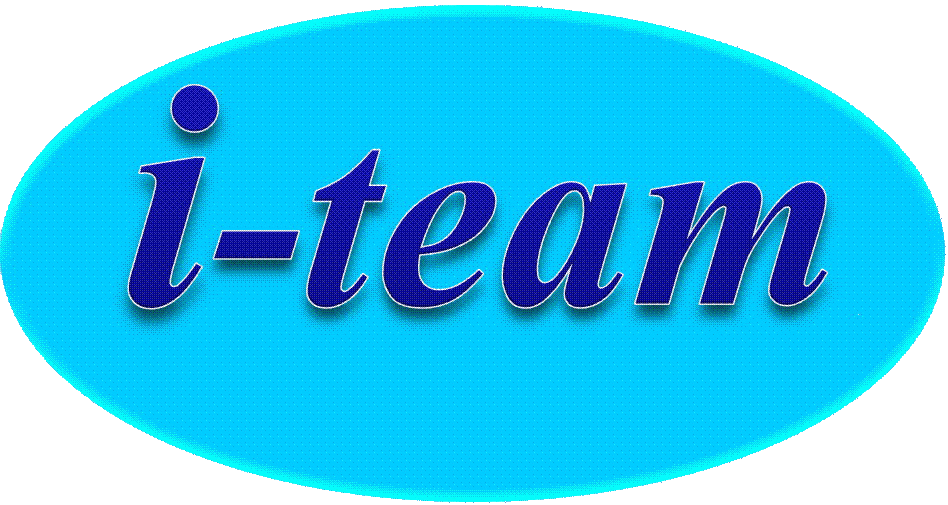 16
การพัฒนา
และสอนงาน
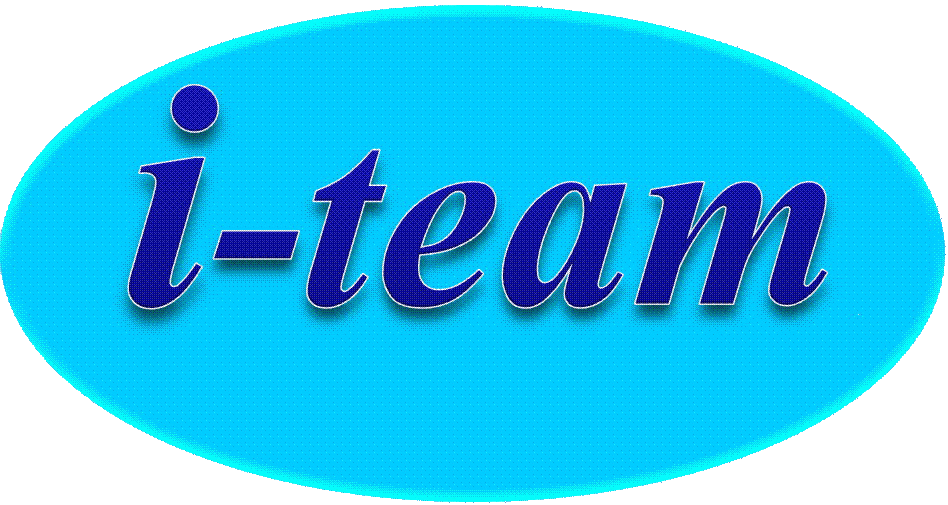 17
การวิเคราะห์ความจำเป็น
ในการพัฒนาและสอนงาน
ระเบียบ วิธีปฏิบัติ
หลักเกณฑ์ใหม่
สินค้าใหม่
เปลี่ยนวิธีทำใหม่
ตัวบุคคล
เข้าใหม่
ย้ายงาน
สานทดแทน
มาตรฐานงาน
คุณภาพ
ปริมาณ
ความผิดพลาด
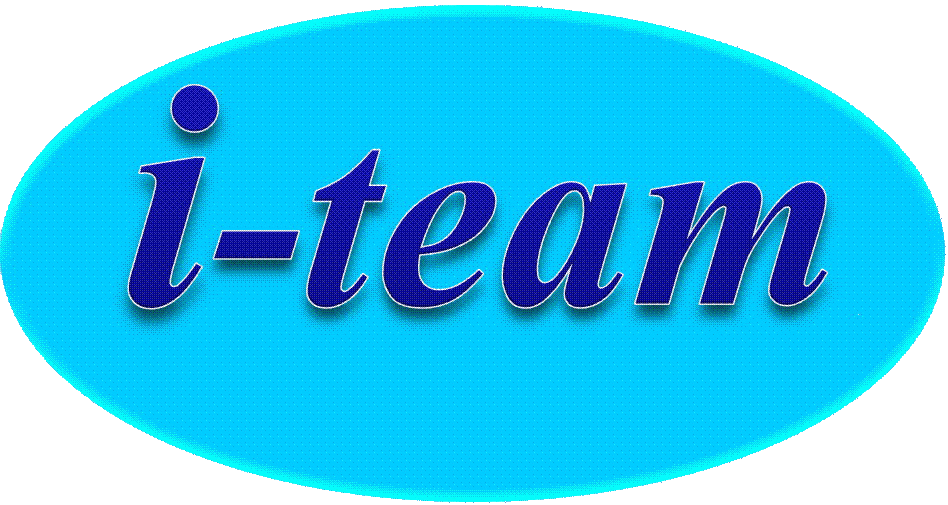 18
ขั้นตอนการสอนงาน 4 P
P1 – Prepare 
    ขั้นเตรียมความพร้อมของผู้เรียน
สร้างความเป็นกันเอง
แจ้งงานให้ทราบ
สอบถามว่ารู้งานนั้นมาแล้ว
     เพียงใด
ทำให้เกิดความสนใจ
จัดให้อยู่ในที่ที่ถูกต้อง
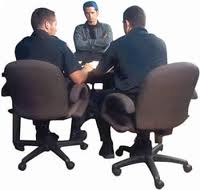 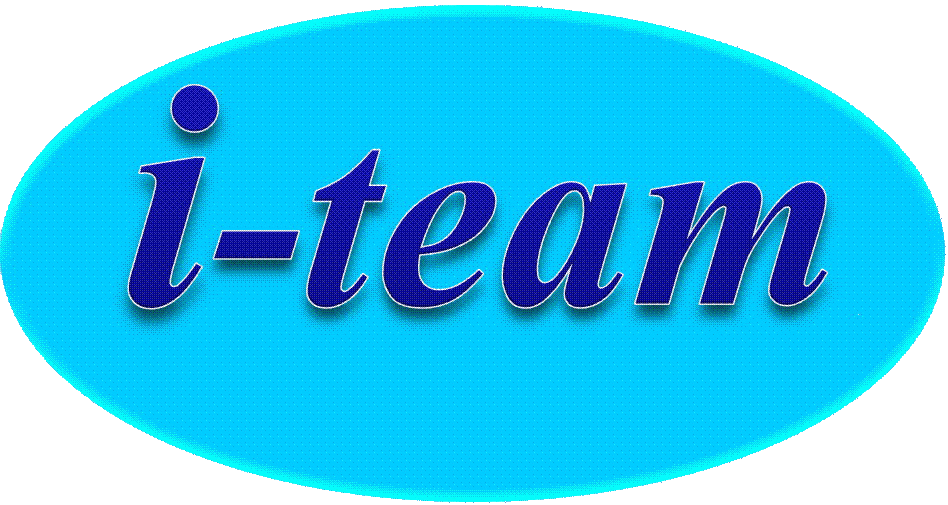 19
ขั้นตอนการสอนงาน 4 P
P2 – Present ขั้นสาธิตและอธิบาย
อธิบายให้ทราบเป็นขั้นตอน
เน้นย้ำจุดสำคัญทีละจุด
สอนชัดเจน ครบถ้วน
ไม่สอนมากเกินกว่าจะรับได้
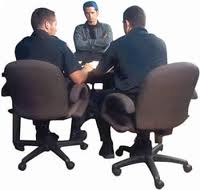 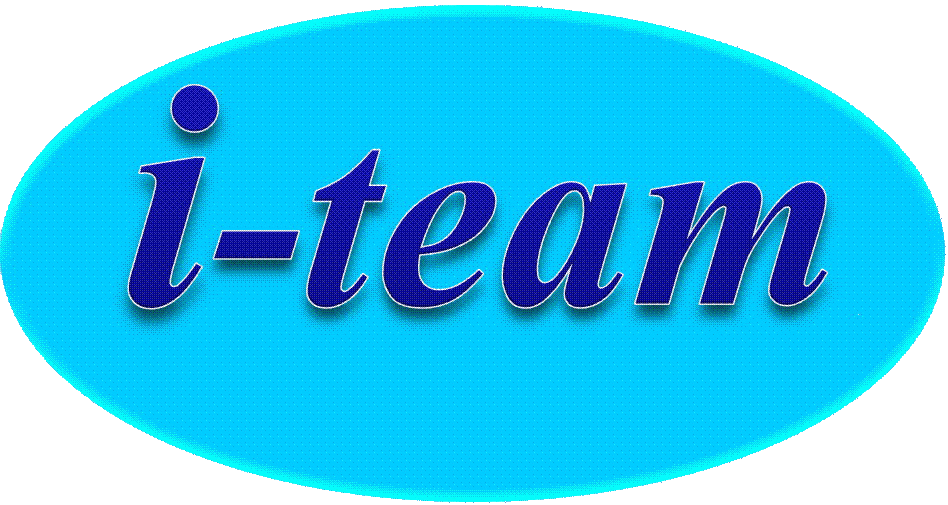 20
ขั้นตอนการสอนงาน 4 P
P3 – Practice ขั้นให้ลองปฏิบัติ
ให้ปฏิบัติตามขั้นตอน 
  พร้อมอธิบายไปพร้อมกัน
แก้ไขข้อผิดพลาดเมื่อพบ
ให้ทำซ้ำๆ จนกว่าจะ
    ปฏิบัติได้ดี
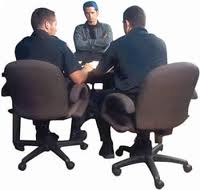 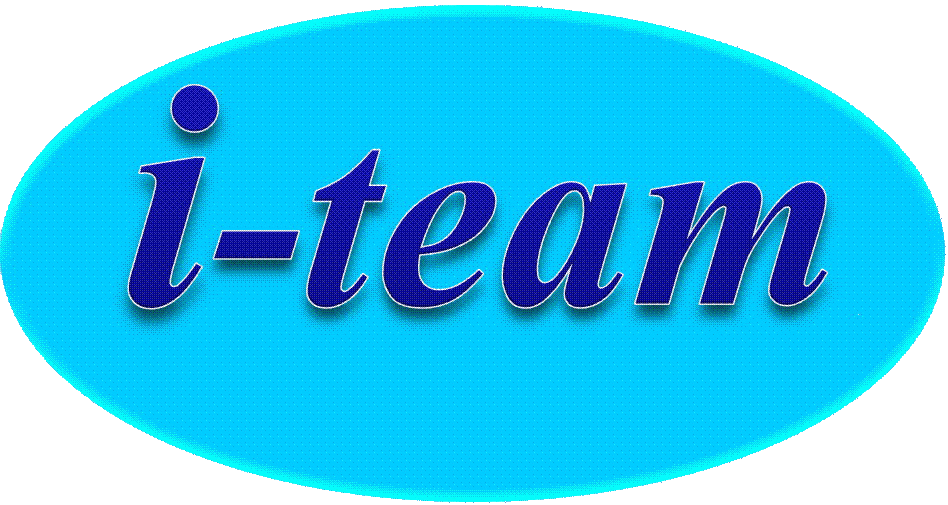 21
ขั้นตอนการสอนงาน 4 P
P4 – Put to Work / Follow up 
     ขั้นลงมือทำจริง และ ติดตามผล
กำหนดความรับผิดชอบ
ระบุบุคคลที่จะคอยช่วยเหลือ
สนับสนุนให้เกิดการซักถาม
หมั่นคอยติดตาม ประเมินผล
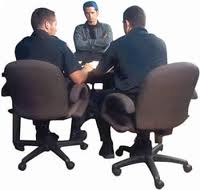 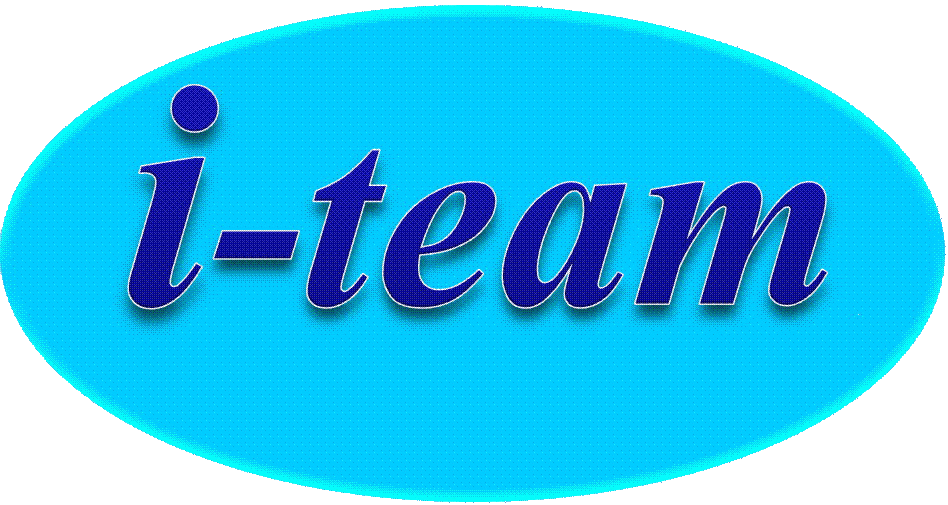 22
หัวหน้างาน กับบทบาท “พี่เลี้ยง”
เป็นที่ปรึกษา ทั้งด้านงาน–ส่วนตัว
 เป็นผู้มีคุณสมบัติ
 ทักษะในงานดี
 มนุษยสัมพันธ์ดี
 ทัศนคติดี
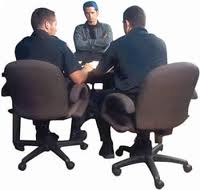 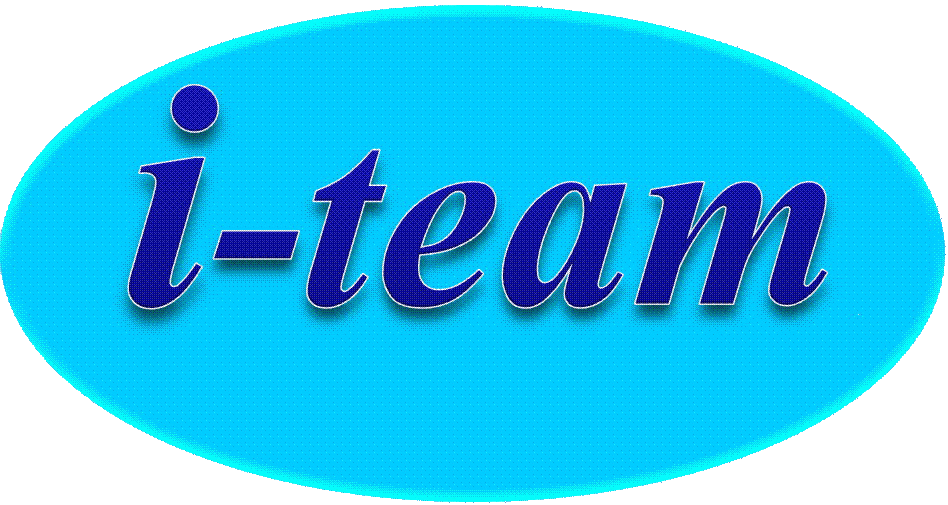 23
เทคนิคการจูงใจ
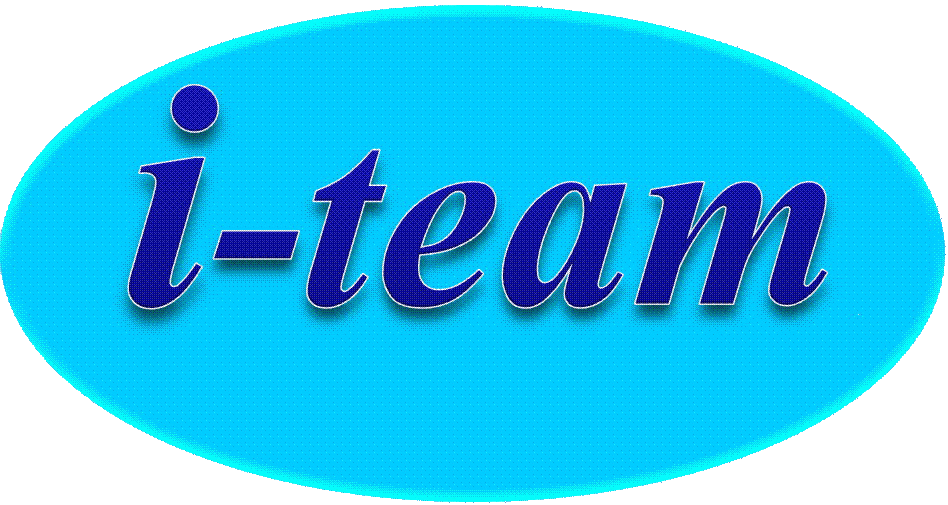 24
การจูง
ใจ
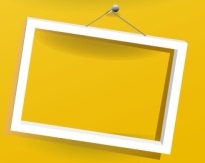 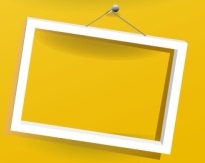 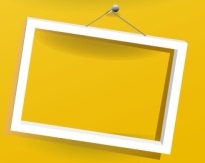 พฤติกรรมของคน
แรงจูงใจ
ความต้องการ
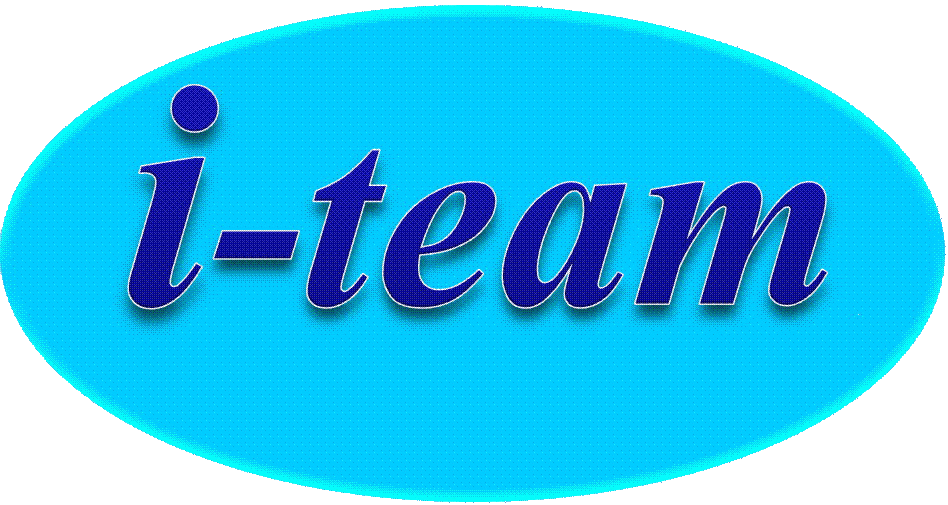 25
ปัจจัยจูงใจ
รายได้ และสวัสดิการ
ความมั่นคง 
ความก้าวหน้า 
สภาพการทำงาน (สถานที่ วันหยุด บริการคนอื่น ยืนทำงาน)
เพื่อนร่วมงาน / หัวหน้างาน 
งานที่น่าสนใจ 
ชื่อเสียงและนโยบายองค์กร 
การยอมรับในความรู้ความสามารถ  
โอกาสประสบความสำเร็จในชีวิต
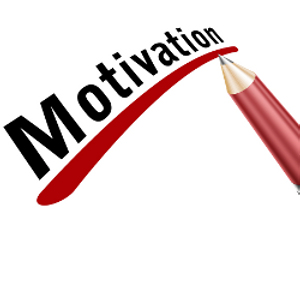 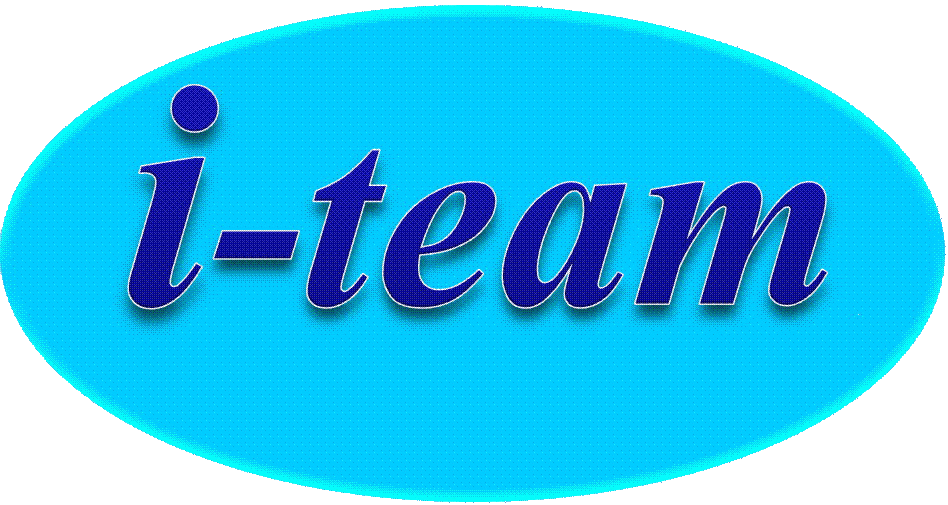 26
ทฤษฎีความต้องการของ Maslow
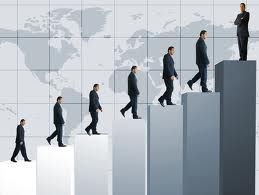 ความสำเร็จ
ในชีวิต
เกียรติยศ/ชื่อเสียง
ความต้องการทางสังคม/การยอมรับ
/ ความก้าวหน้า
ความมั่นคง / ปลอดภัย
ปัจจัยพื้นฐาน / ค่าตอบแทน
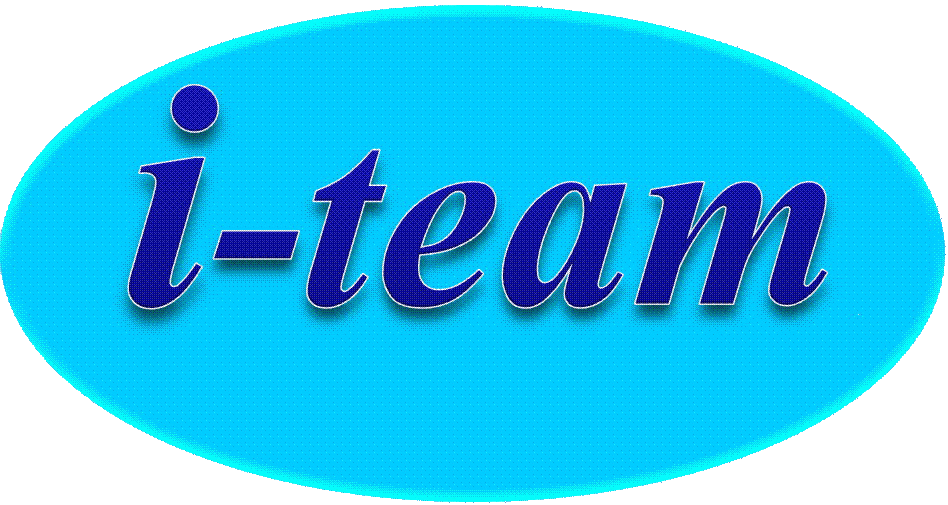 27
เทคนิคการจูงใจ
เพื่อรักษาพฤติกรรมที่ต้องการ
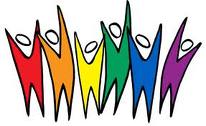 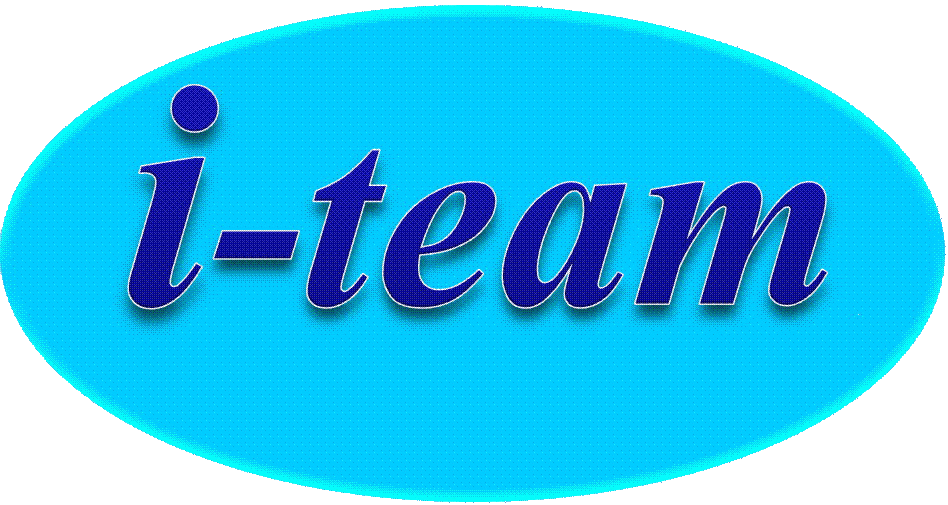 28
เทคนิคการจูงใจ
เพื่อเปลี่ยนพฤติกรรมที่ไม่ต้องการ
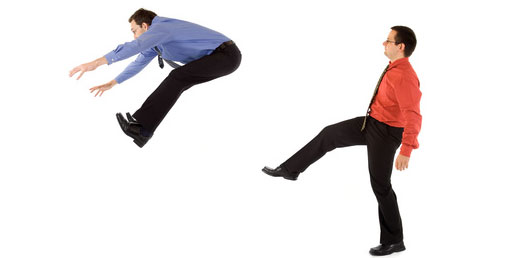 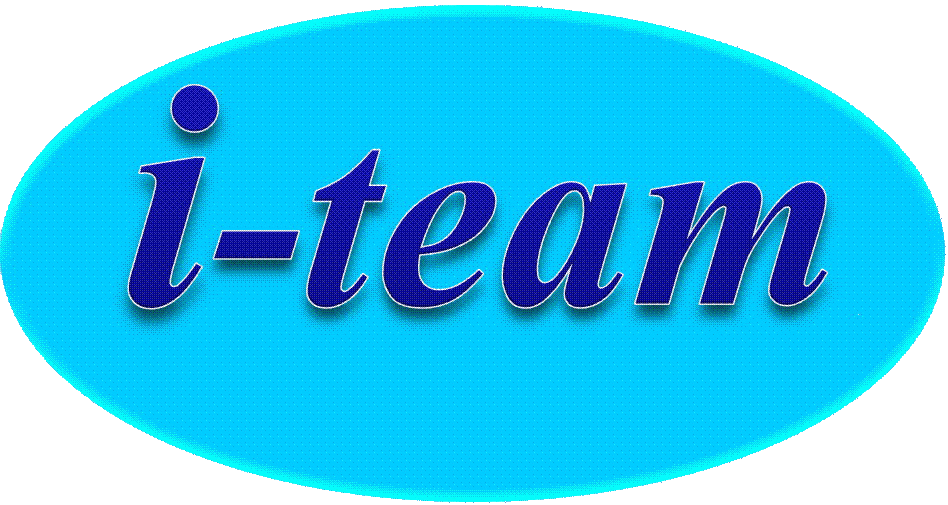 29
การมอบหมายงาน
และ ติดตามงาน
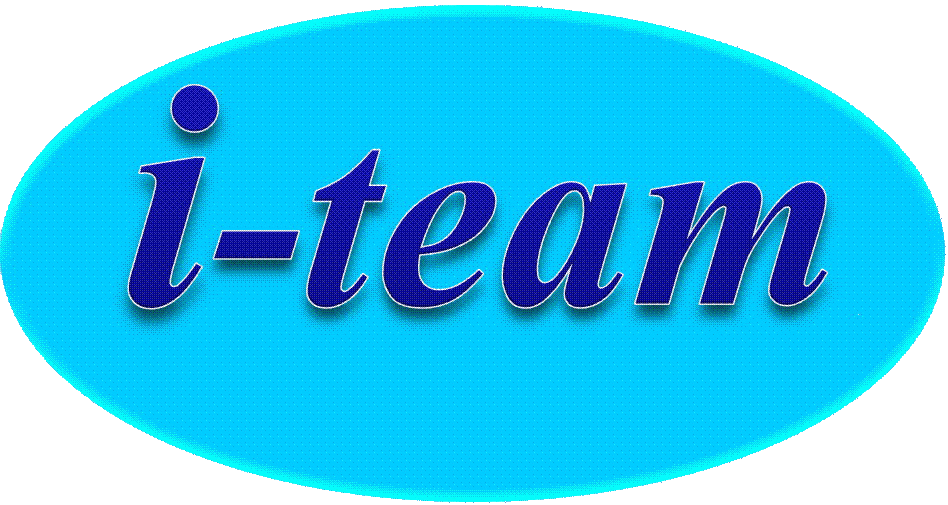 30
What
To Whom
ขอบข่าย
การมอบหมายงาน
?
How
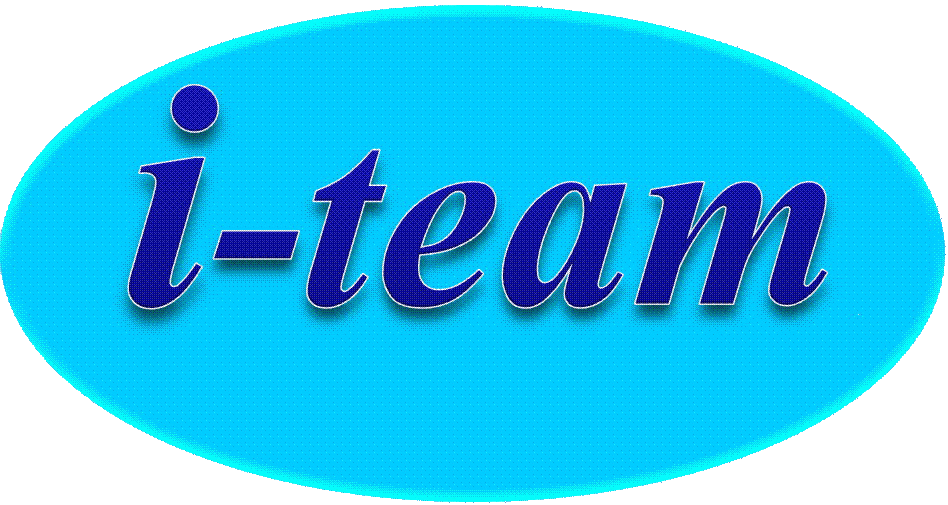 31
เทคนิคทางจิตวิทยาในการมอบหมายงาน
What
จงมอบหมายงานที่ท่านไม่ต้องการจะมอบหมาย
อย่ามอบหมายงานที่ท่านสามารถกำจัดได้
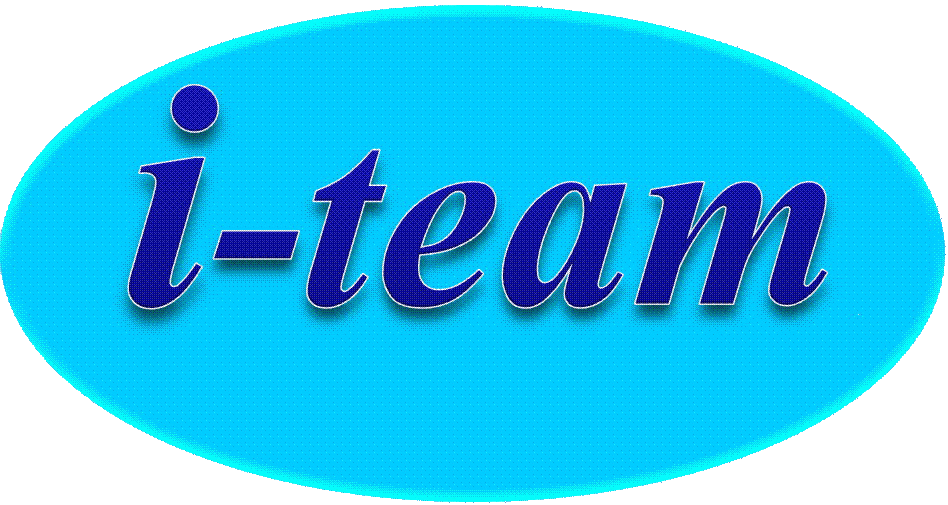 32
เทคนิคทางจิตวิทยาในการมอบหมายงาน
To Whom
อย่ามอบหมายงานไปยังพนักงานที่มีความสามารถสูง เท่านั้น
จงเชื่อมั่นในตัวบุคคลที่ท่านมอบหมายงาน
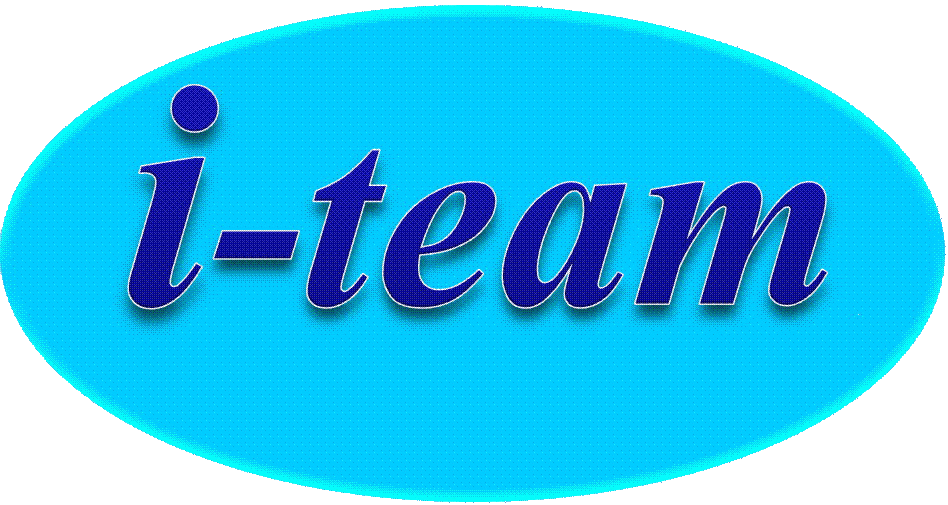 33
เทคนิคทางจิตวิทยาในการมอบหมายงาน
How
จงมอบหมายอำนาจ พร้อมกับการมอบหมายหน้าที่  แต่ไม่หลีกเลี่ยงความรับผิดชอบ
จงมอบหมายวัตถุประสงค์ และเป้าหมายด้วย ไม่ใช่มอบแค่วิธีการ
จงมอบหมายงาน แต่อย่าสลายงาน
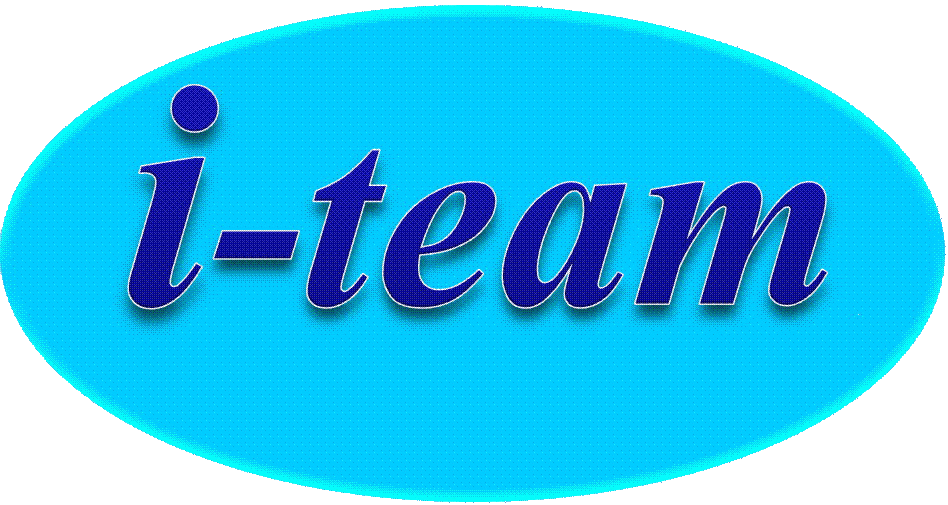 34
การระบุตัวชี้วัดและเป้าหมาย
ในการมอบหมายงาน
S-M-A-R-T
S  - Specific                                  เฉพาะเจาะจง ชัดเจน
M - Measurable	               สามารถวัดผลได้
A - Attainable (Achievable)         สามารถบรรลุผลสำเร็จได้
R - Realistic	                                  มีความสมจริง  เหมาะสมกับองค์กร
T - Timely		                    กำหนดเวลาในการวัดผลและ
                                                                          ประเมินผล
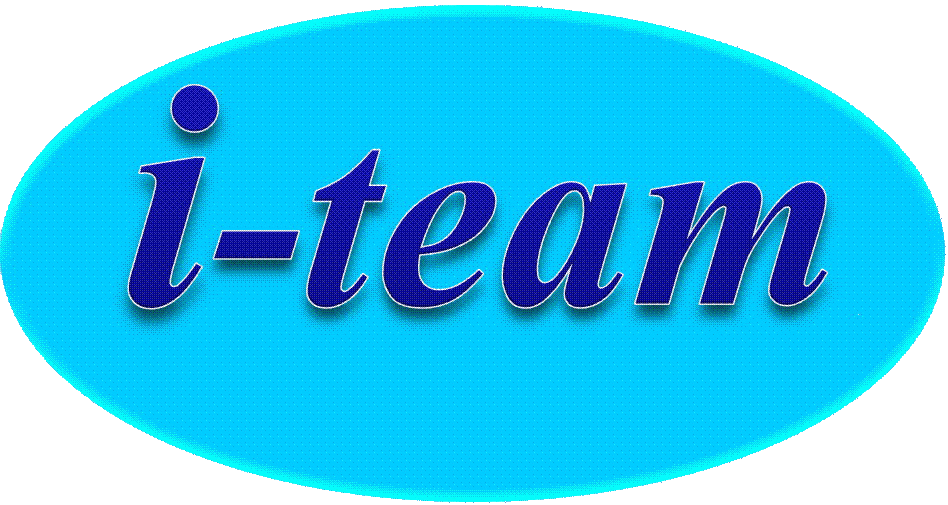 35
การติดตามงาน
โดยปกติผู้ปฏิบัติงานมักมองว่า
มองการติดตามงานในแง่ร้าย
เต็มไปด้วยกฎเกณฑ์
คอยจับผิด กำกับ ตรวจสอบ และ ลงโทษผู้ทำงาน
     ความเป็นจริงแล้ว การติดตามงานมีจุดมุ่งหมายในทาง
สร้างสรรค์ โดยพยายามมุ่งสนใจให้การทำงานมีทางบรรลุผลสำเร็จตามวัตถุประสงค์ให้มากที่สุด โดยมุ่งแก้ปัญหาต่าง ๆ ที่เกิดขึ้น
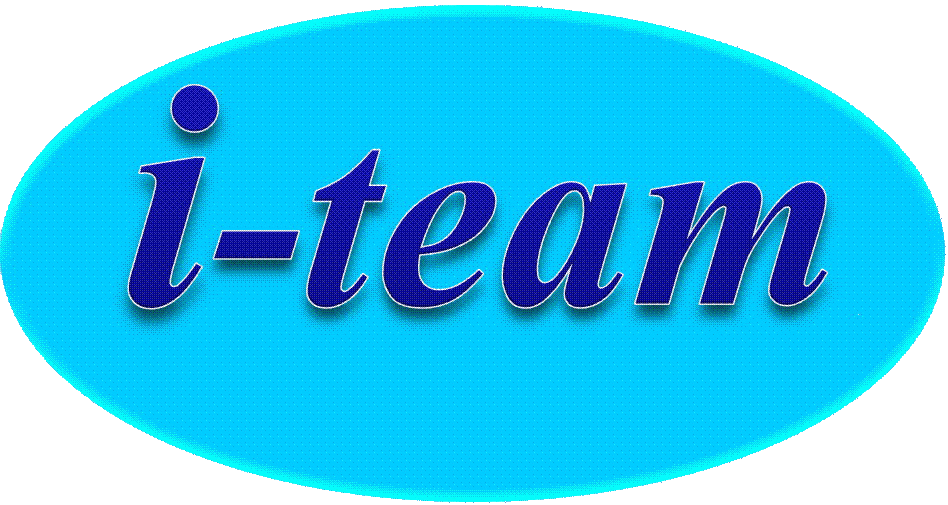 36
การติดตามความก้าวหน้าของงาน
(Task Progressive Review)
กำหนดช่วงระยะเวลาของการติดตามล่วงหน้า
Coaching งานและพฤติกรรม ให้แนวทางสนับสนุน ช่วยเหลือ
เน้นที่ความก้าวหน้าของงาน ปัญหา อุปสรรค และวิธีแก้ไข
จัดติดตามทบทวนเป็นหมู่คณะในที่ประชุม หรือ
      โดยส่วนตัวก็ได้ ตามความเหมาะสม
ใช้เครื่องมือ ช่วยในการติดตามงาน
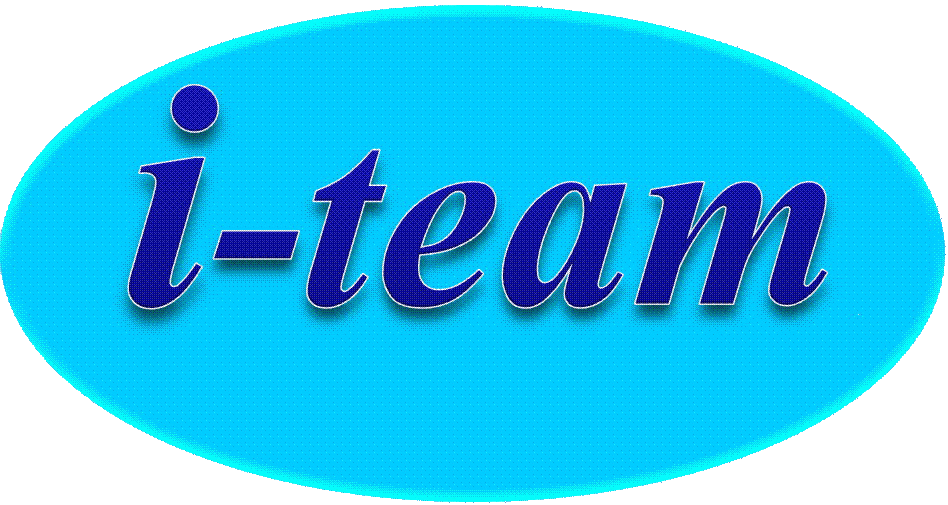 37
การติดตามพฤติกรรมการทำงานจริง
( Walkthrough )
ไม่จำเป็นต้องแจ้งระยะเวลาให้พนักงานทราบล่วงหน้า

หากพฤติกรรมตรงกับที่ต้องการ
กระตุ้นโดยใช้หลักการจูงใจ
Coaching งานเพิ่มเติมในขณะติดตามงาน

หากพฤติกรรมไม่เป็นอย่างที่ต้องการ
ให้การ Feedback อย่างสร้างสรรค์
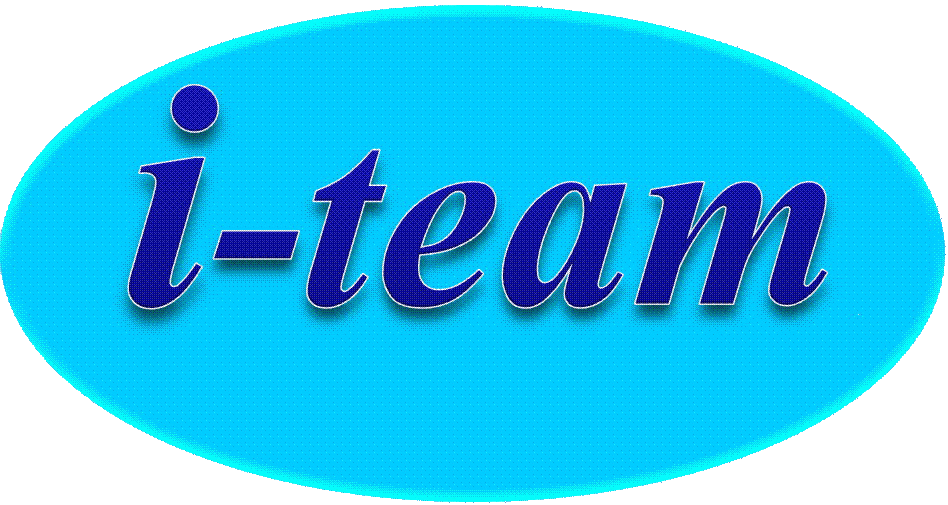 38
เทคนิคการ Feedback 
การติดตามงาน เชิงสร้างสรรค์
สื่อสารแบบ “แซนด์วิช”
มุ่งไปที่ตัวงาน แทนที่จะมุ่งไปที่ตัวคน
อย่าตำหนิแบบดอกเบี้ยทบต้น
อย่าใช้ถ้อยคำตัดสินให้อีกฝ่ายเสียหน้า
บอกสิ่งที่ต้องการ แทนที่สิ่งที่ไม่ต้องการ ให้เขาฟัง
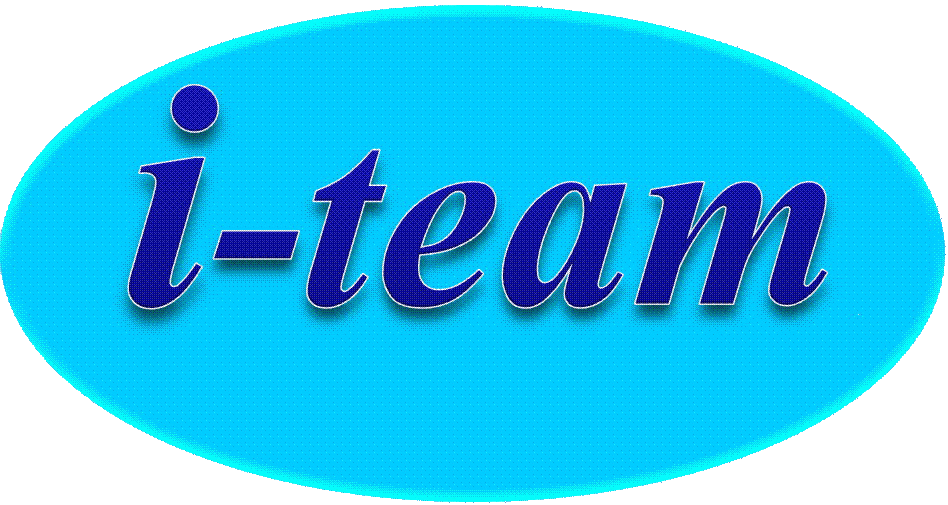 39
การบริหารทีมงาน
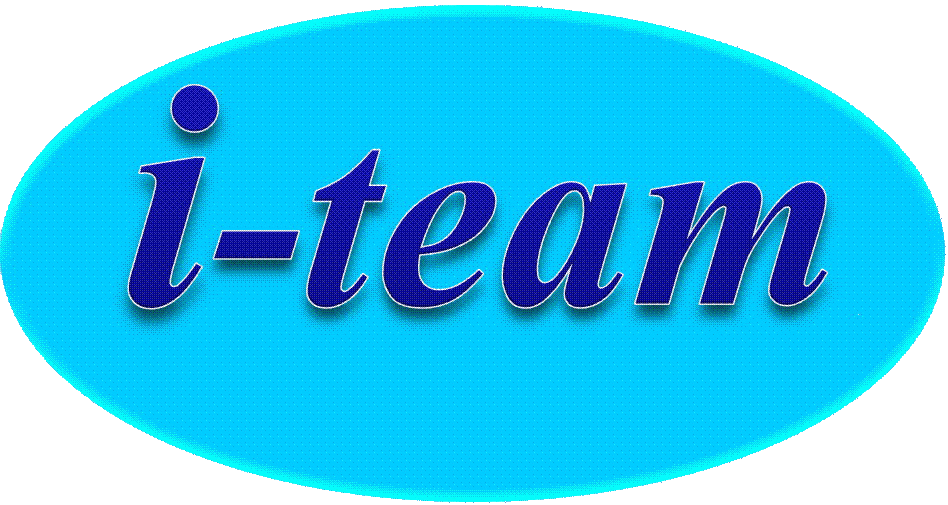 40
สิ่งบ่งชี้ ปัญหาการทำงานร่วมกันเป็นทีม
ขาดความร่วมมือ ช่วยเหลือ ประสานงานกัน
 การติดต่อสื่อความไม่มีประสิทธิภาพ
 มีการเกี่ยง หรือ แก่งแย่งหน้าที่และความรับผิดชอบ
 มีการชิงดีชิงเด่นกันเป็นประจำ
 หากเป็นความขัดแย้งภายในทีม จะทำให้ประสิทธิผล
    ของงานในทีมต่ำลง
 ขาดความเชื่อมั่นและไว้วางใจกัน
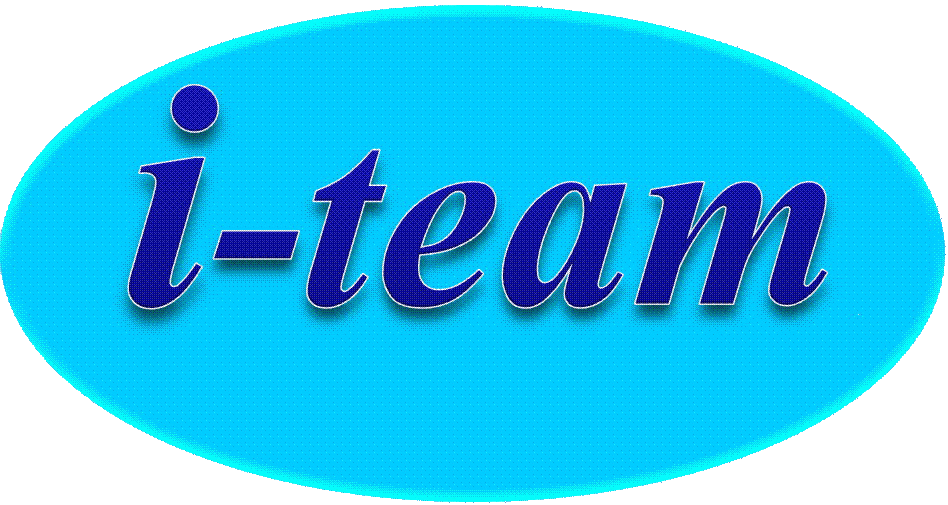 41
ทีม
การประสานงาน
มนุษยสัมพันธ์
การสื่อสาร
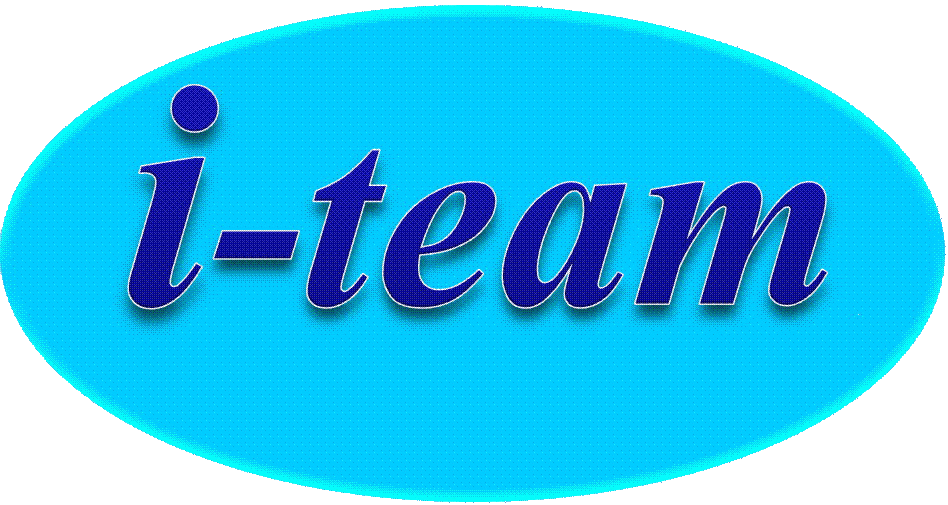 42
การสร้างการมีส่วนร่วมในทีมงาน
ร่วมคิด
ร่วมทำ
ร่วมรับผิดชอบ
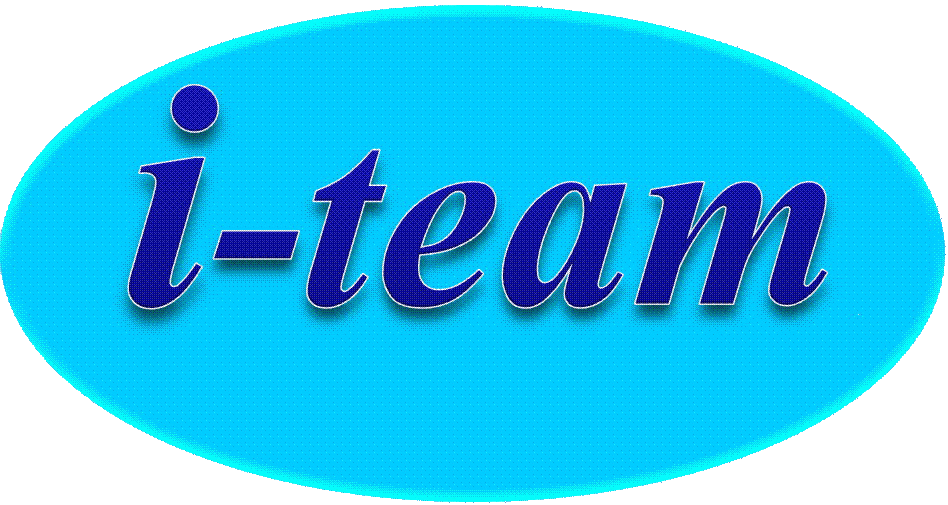 43
หลักการคิดร่วมกัน
ระดมความคิดร่วมกัน
 สรุปผลเป็นรูปแบบให้ได้
 เต็มใจที่จะมีรูปแบบปฏิบัติอย่างเดียวกัน
 เต็มใจที่จะให้และรับข้อมูลทั้งด้านเห็นด้วย
   และไม่เห็นด้วย
 เต็มใจที่จะพัฒนาทัศนคติและพฤติกรรมที่
   ส่งเสริมการทำงานร่วมกันเป็นทีม
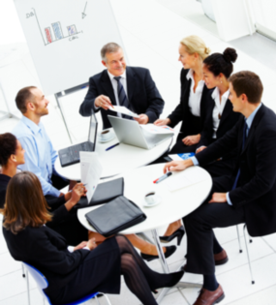 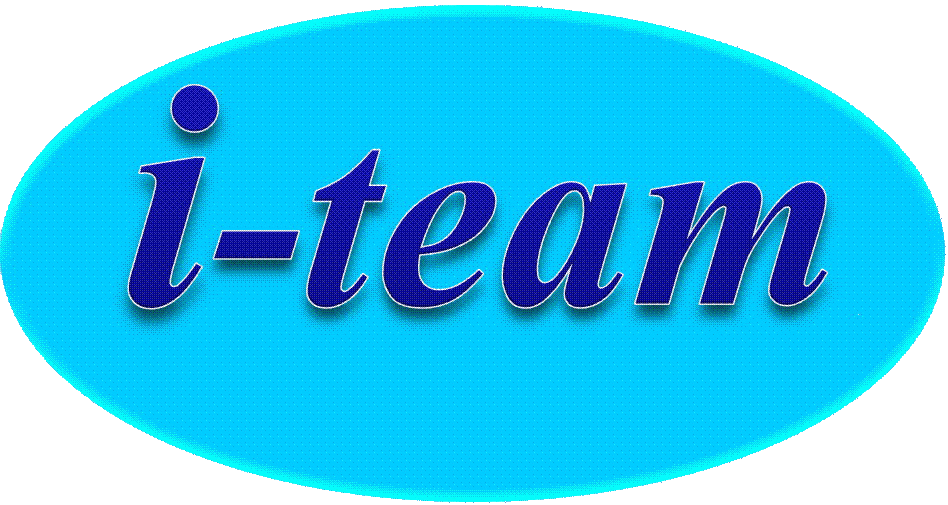 44
ทัศนคติความเป็น “ทีม”
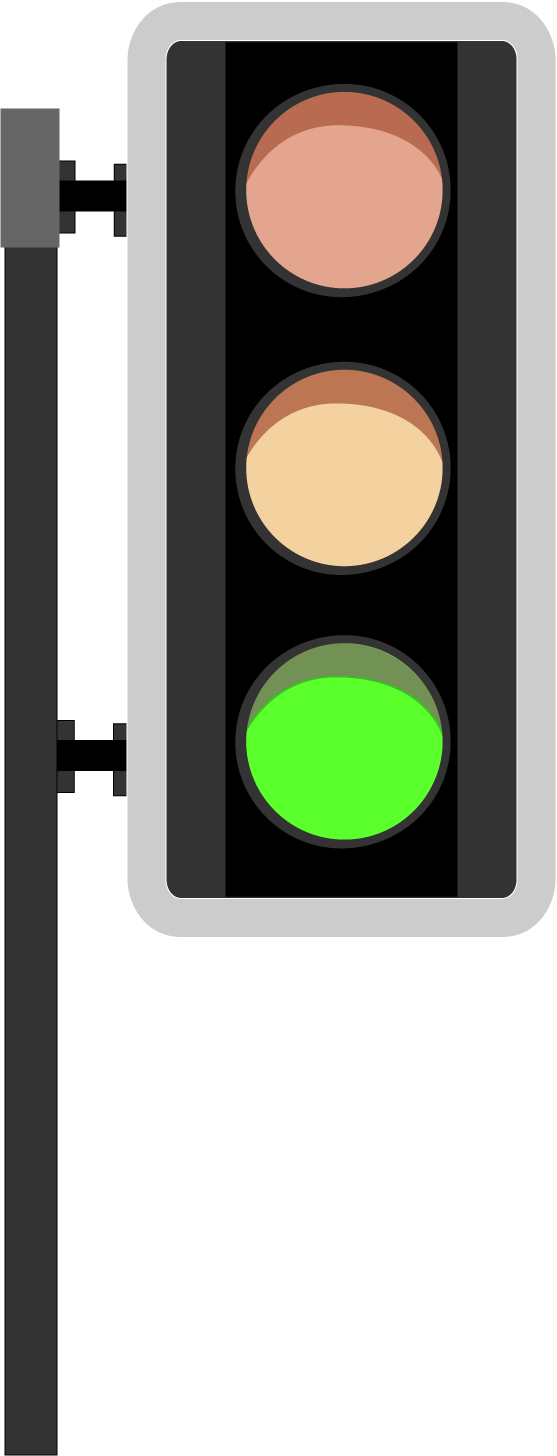 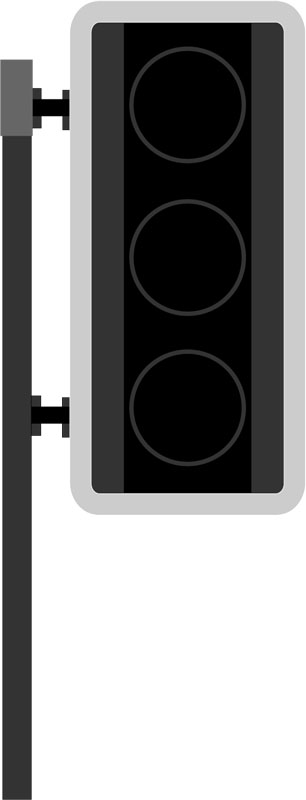 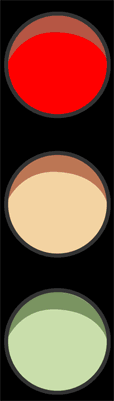 เป้าหมายร่วมกัน
ปรึกษาหารือ
รับฟัง
ร่วมรับผิดชอบ
ยืดหยุ่น
สนับสนุน
ให้กำลังใจ
ยึดตนเอง
สั่งการ
ไม่รับฟัง
โยนความผิด
ยึดมั่นระเบียบ
ทำเฉพาะหน้าที่ตน
เก็บความรู้สึก
ME
WE
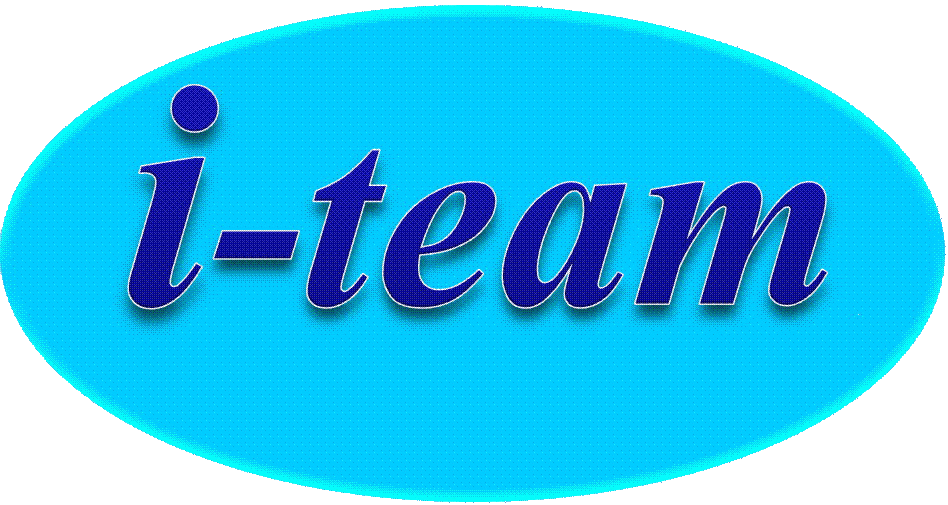 45
คุณลักษณะของทีม ที่มีประสิทธิภาพ
บทบาทหน้าที่สำคัญ
การมีส่วนร่วม
ของสมาชิก
ผู้นำที่มีประสิทธิภาพ
เป้าหมาย
ชัดเจน
เชื่อมั่น ไว้วางใจ
มองกันในด้านดี
การสื่อสารที่ดี
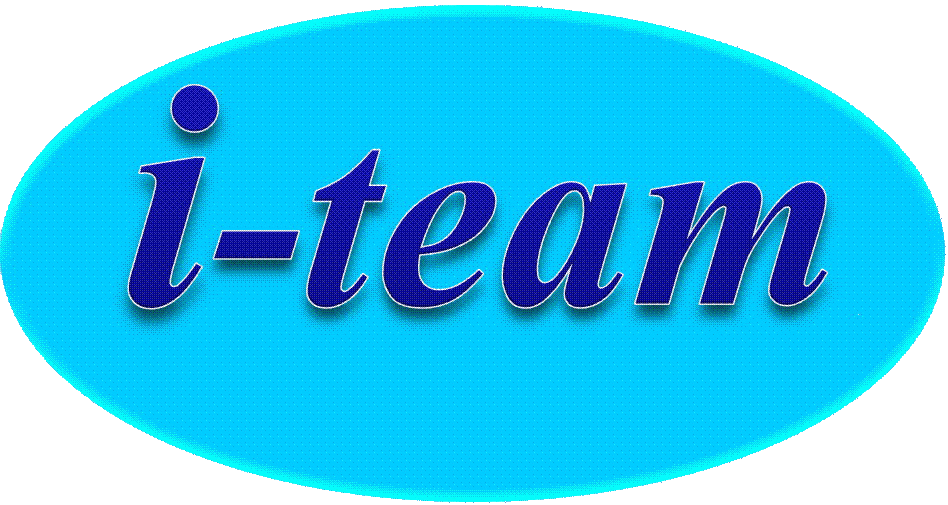 46
ทักษะการให้
คำปรึกษาแนะนำ
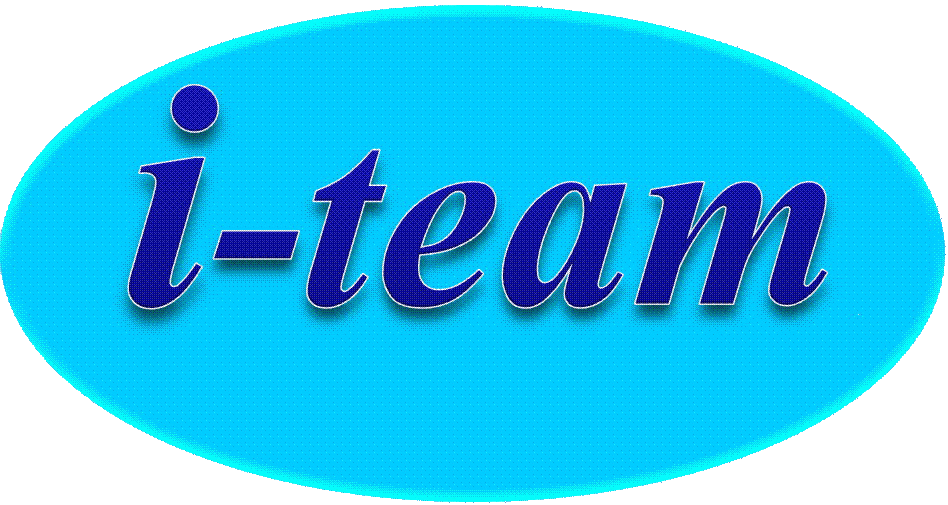 47
วิธีตรวจสอบสัญญาณบ่งชี้
ปัญหาของพนักงาน
ตรวจสอบจากผลงานของพนักงาน
 งานได้ตามมาตรฐานหรือไม่
 งานมีความผิดพลาด ผิดปกติ หรือไม่
สังเกตพฤติกรรมพนักงาน
 มาทำงานสายบ่อย หรือไม่
 หยุด หรือขาดงานบ่อย หรือไม่
 นั่งหลับระหว่างการทำงาน หรือไม่
 ซึม ไม่พูดคุยกับใคร หรือไม่
 ทานข้าวคนเดียวบ่อยๆ หรือไม่
รู้จักตัวตน / พูดคุยกับพนักงาน 
 เกี่ยวกับเรื่องครอบครัว
 เกี่ยวกับเรื่องวัยเด็ก วัยเรียน
 เกี่ยวกับเรื่องงาน เพื่อนร่วมงาน
 เกี่ยวกับเรื่องความคาดหวัง อนาคต
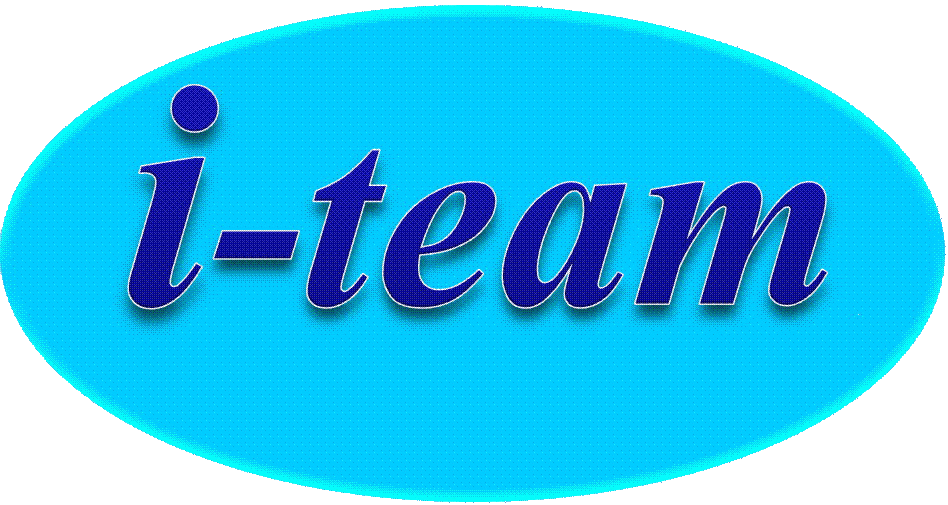 48
เทคนิคการค้นหาปัญหา
และความต้องการของพนักงาน
นัดพบเพื่อให้คำปรึกษา
  ส่งเสริมให้พูดถึงปัญหาของเขา
 สร้างความเชื่อมั่น ไว้วางใจในตัวเรา (Trust)
 การจัดบรรยากาศห้อง สถานที่ ที่นั่ง มีผลต่อการสื่อสาร
 ใช้คำถามเปิดบ่อยๆ
 ใช้ทักษะในการฟังอย่างเต็มที่
 กระตุ้นให้พูดมากๆ
  ช่วยให้เขาคิดอย่างปลอดโปร่ง
  กระตุ้นให้เขาคิดหาคำตอบให้แก่ปัญหาของเขาเองก่อน
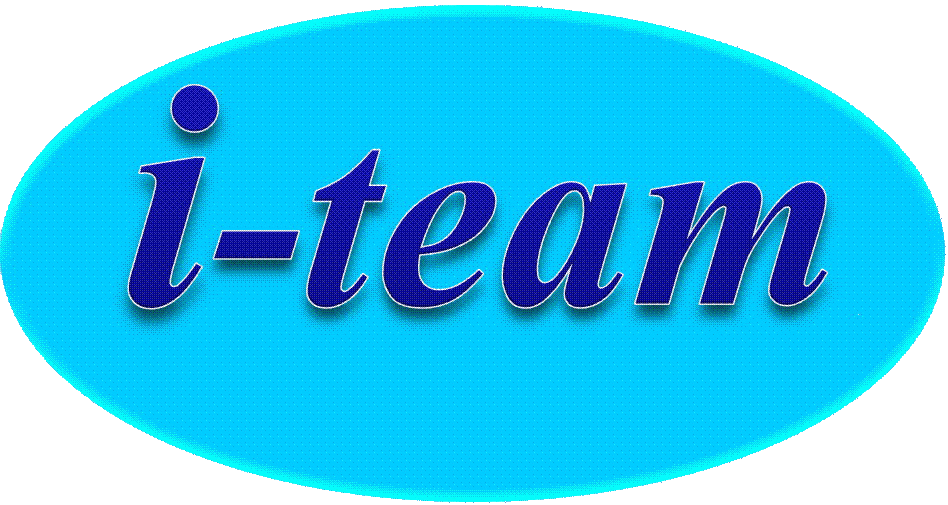 49
เทคนิคการให้คำปรึกษาแนะนำ
จัดการกับความรู้สึก ก่อนจัดการปัญหา
 แสดงออกถึงการเข้าใจความรู้สึก (Empathy)

 เลือกใช้วิธีการให้คำปรึกษาแนะนำ
 การให้ข้อมูล (informing)               	        
 การชี้ให้เห็นเป็นเรื่องปกติ (normalizing)
 การเปลี่ยนแนวคิด (reframing) เดิมเคยคิดในมุมหนึ่ง
     เปลี่ยนเป็นคิดได้ในอีกมุมมองหนึ่ง	       
 การเปิดเผยตนเอง  หรือยกกรณีของผู้ให้คำปรึกษาเองเป็น     
     ตัวอย่าง (self-disclosure)
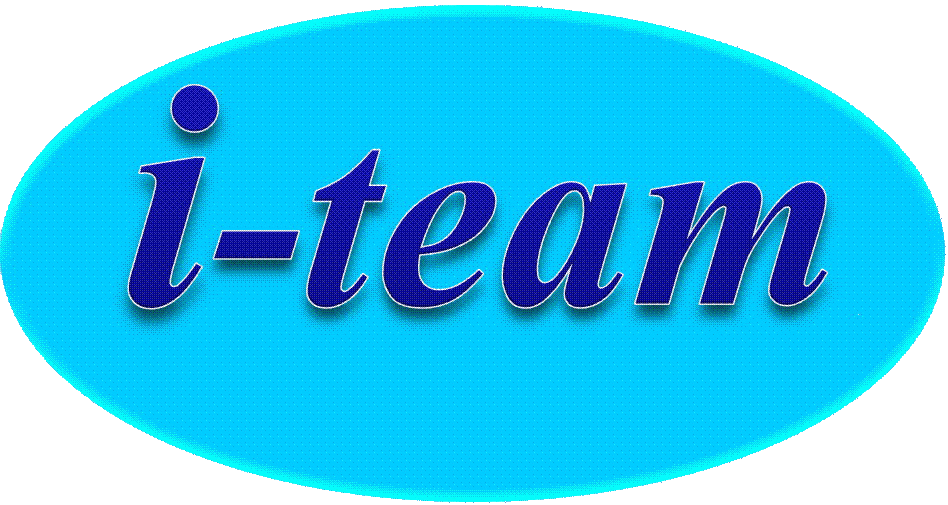 50